ประกาศคณะกรรมการกำกับกิจการพลังงานเรื่อง หลักเกณฑ์ วิธีการและเงื่อนไขการพักหรือหยุดให้บริการพลังงาน พ.ศ. 2559วันที่ประกาศในราชกิจจานุเบกษา18-10-2559
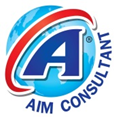 สรุปสาระสำคัญ
1. ให้ใช้บังคับตั้งแต่วันถัดจากวันประกาศในราชกิจจานุเบกษาเป็นต้นไป
2. ให้ประธานกรรมการกำกับกิจการพลังงานเป็นผู้รักษาการตามประกาศนี้ และให้คณะกรรมการเป็นผู้วินิจฉัยชี้ขาดปัญหาเกี่ยวกับการปฏิบัติตามประกาศนี้
3. หลักเกณฑ์ วิธีการและเงื่อนไขเกี่ยวกับการพักหรือหยุดให้บริการพลังงาน ให้เป็นไปตามประกาศนี้ เว้นแต่ในกรณีที่มีสัญญาการให้บริการพลังงานซึ่งกำหนดหลักเกณฑ์ วิธีการและเงื่อนไขไว้โดยเฉพาะและต้องไม่ขัดหรือแย้งกับประกาศนี้ ให้ดำเนินการไปตามนั้น"
4. ห้ามมิให้ผู้รับใบอนุญาตพักหรือหยุดให้บริการพลังงาน อันอาจเป็นเหตุให้เกิดความเสียหายหรือผลกระทบต่อผู้ใช้พลังงาน เว้นแต่เป็นการพักหรือหยุดให้บริการพลังงานชั่วคราวหรือช่วงระยะเวลาหนึ่ง ภายใต้หลักเกณฑ์ข้อหนึ่งข้อใด ดังต่อไปนี้
(1) ตามเงื่อนไขสัญญาการให้บริการพลังงาน เงื่อนไขการอนุญาตประกอบกิจการพลังงานเว้นแต่กรณีเป็นเหตุสุดวิสัย
(2) เหตุสุดวิสัย
(3) ตามคำสั่งทางปกครองจากคณะกรรมการ หรือหน่วยงานอื่นที่มีอำนาจตามกฎหมาย
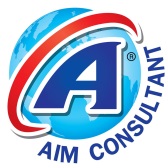 สรุปสาระสำคัญ
5. การพักหรือหยุดให้บริการพลังงานให้ผู้รับใบอนุญาตดำเนินการ ดังต่อไปนี้
(1) ให้ผู้รับใบอนุญาตแจ้งการพักหรือหยุดให้บริการพลังงานให้สำนักงาน กกพ. ทราบโดยทันทีที่พักหรือหยุดให้บริการพลังงาน
(2) ให้แจ้งรายละเอียดข้อเท็จจริง ผลกระทบ แผนการแก้ไขปรับปรุง และวันที่จะเริ่มประกอบกิจการได้ ให้สำนักงาน กกพ. ทราบภายในสิบห้าวันนับแต่วันที่พักหรือหยุดให้บริการพลังงาน
(3) ให้รายงานความคืบหน้าผลการดำเนินการปรับปรุงแก้ไขให้สำนักงาน กกพ. ทราบทุกสามสิบวันหรือตามที่คณะกรรมการมีคำสั่ง
6. เมื่อพ้นจากสภาวะการพักหรือหยุดให้บริการพลังงานแล้วให้ผู้รับใบอนุญาตเริ่มการให้บริการพลังงานโดยทันที และให้มีหนังสือแจ้งต่อสำนักงาน กกพ. ภายในเจ็ดวันนับตั้งแต่วันที่เริ่มให้บริการพลังงาน ทั้งนี้ ผู้รับใบอนุญาตต้องดำเนินการให้เป็นไปตามกฎหมายอื่นที่เกี่ยวข้องด้วย"
7. การแจ้งต่อสำนักงาน กกพ. ให้ผู้รับใบอนุญาตแจ้งเป็นลายลักษณ์อักษร โดยยื่นด้วยตนเองหรือส่งทางไปรษณีย์ลงทะเบียนตอบรับต่อสำนักงาน กกพ.หรือสำนักงานเขตในพื้นที่
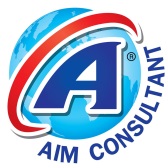